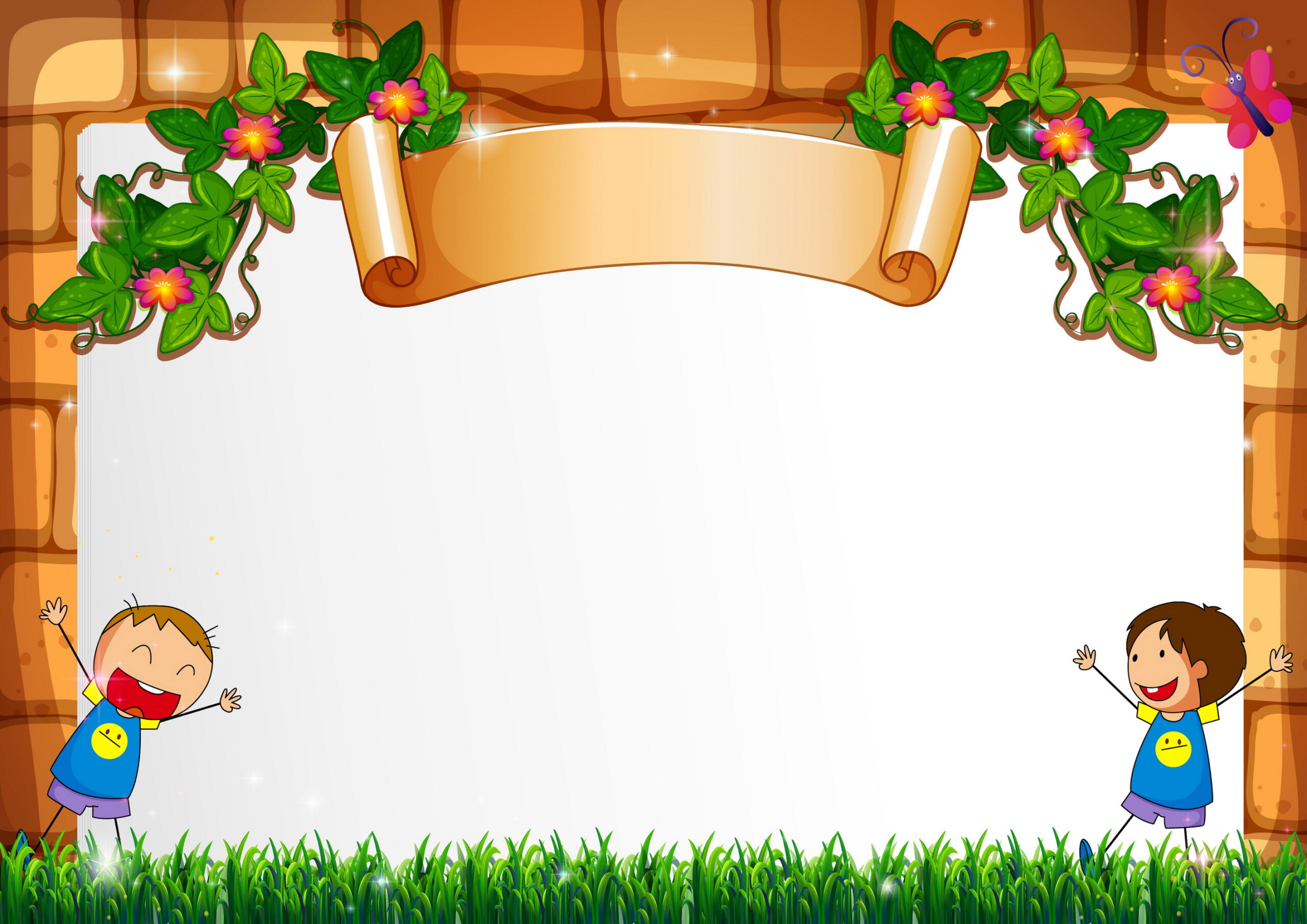 PHÒNG GIÁO DỤC VÀ ĐÀO TẠO QUẬN LONG BIÊN
TRƯỜNG MẦM NON LONG BIÊN
PHÁT TRIỂN NHẬN THỨC
KHÁM PHÁ
Đề tài: Tìm hiểu về công việc của chú bộ đội
Lứa tuổi: Mẫu giáo Lớn ( 5- 6 tuổi )
Năm học 2021 - 2022
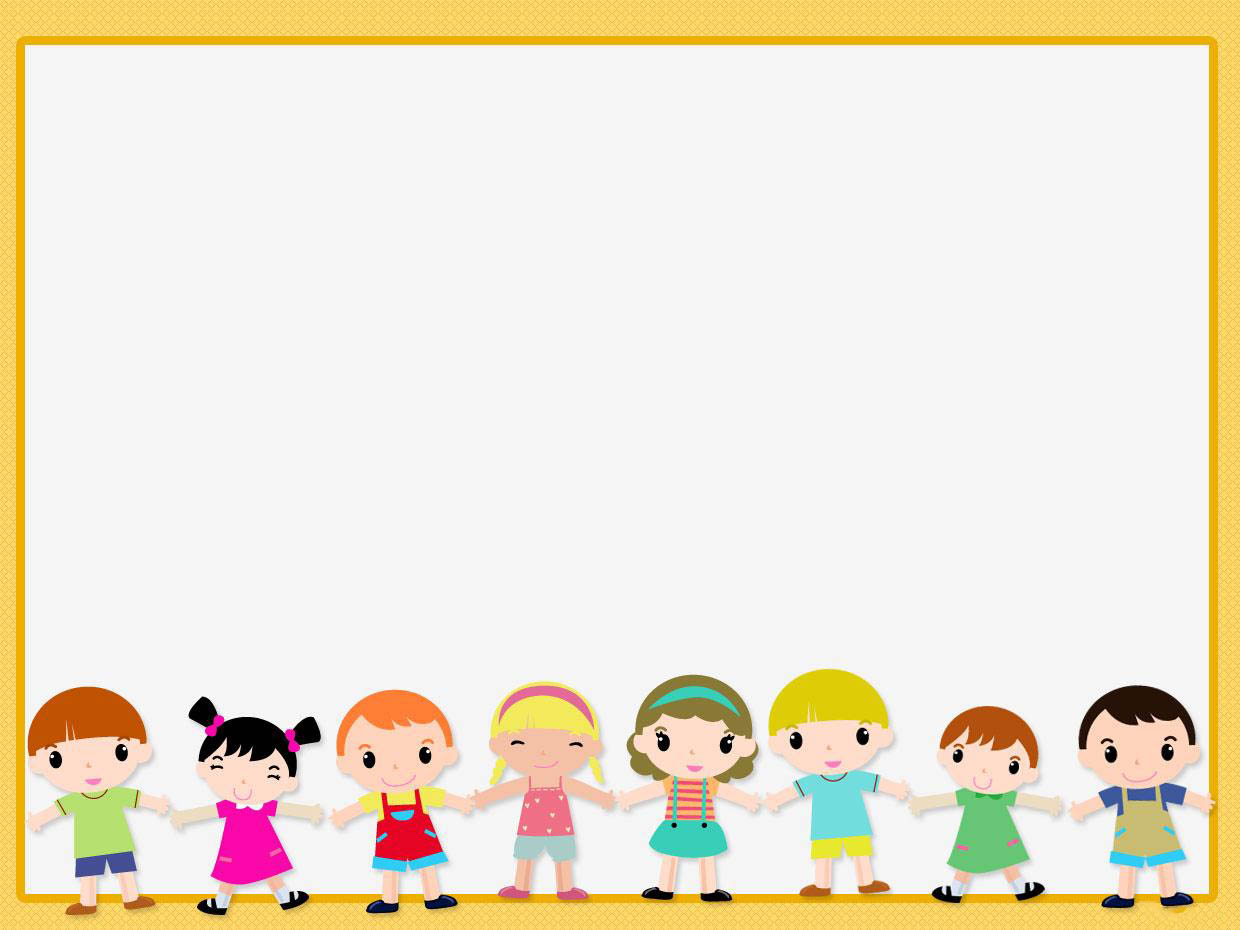 Chào mừng các bạn đến với chương trình
Chúng tôi là chiến sĩ
Năm học 2021 - 2022
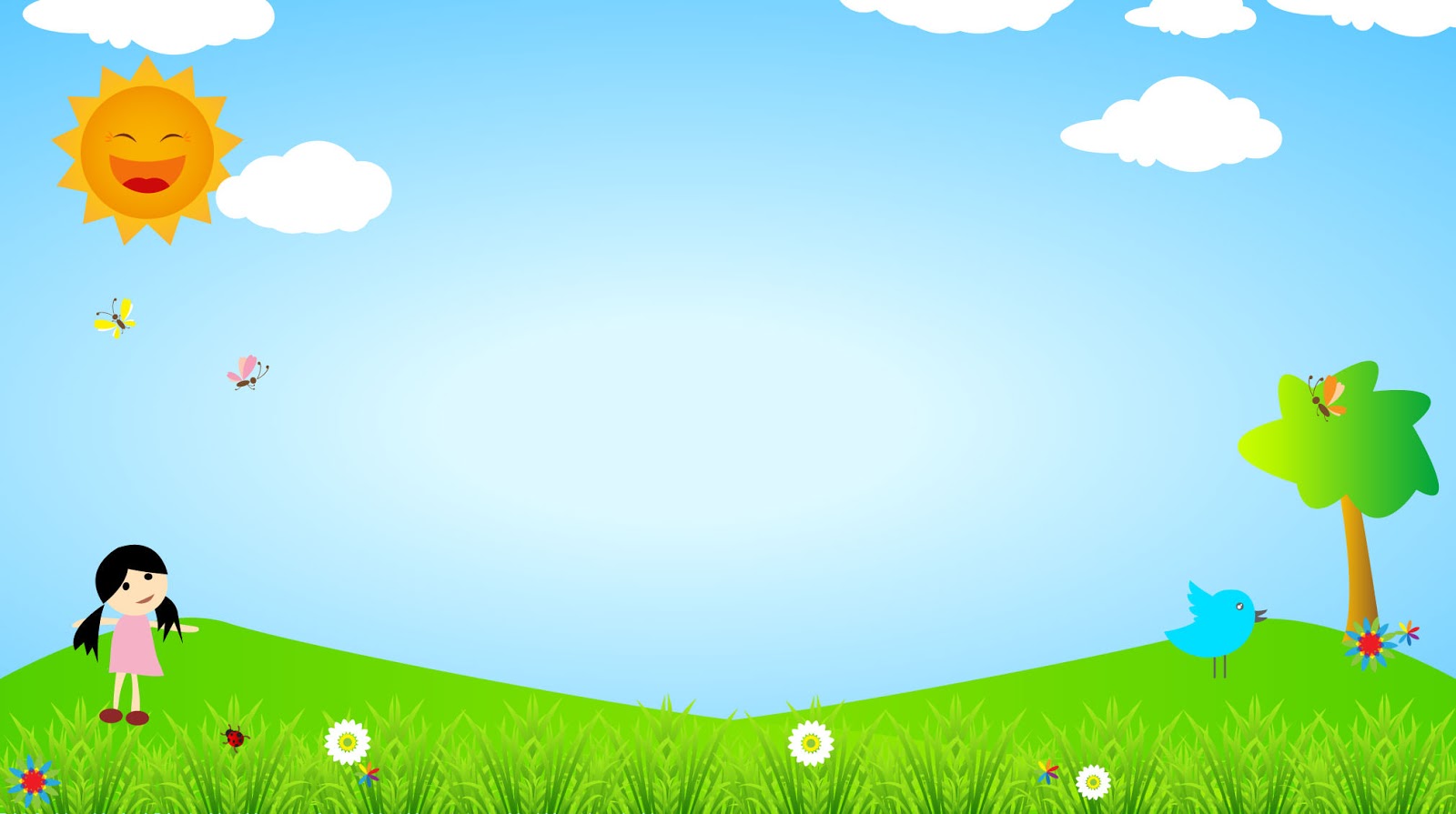 Phần 1:
TÔI LÀ AI?
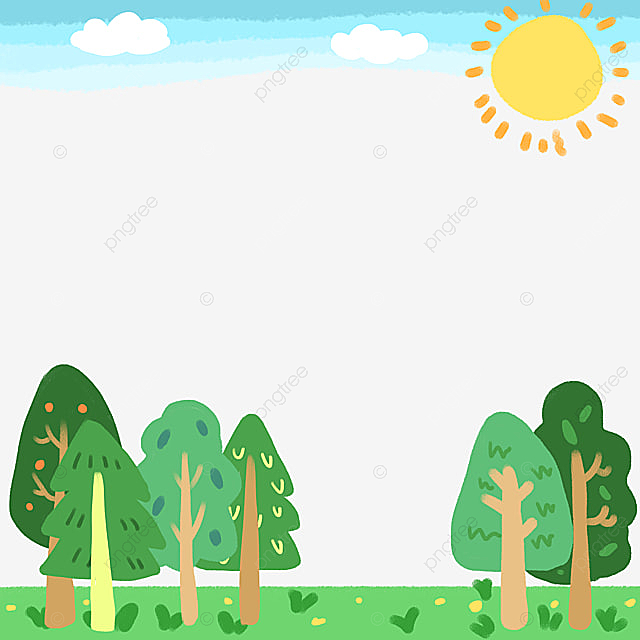 "Canh vùng biên giới
  Dũng cảm hi sinh 
  Để nước chúng mình
  Hoà bình độc lập?"  
 (Là chú bộ đội gì?)
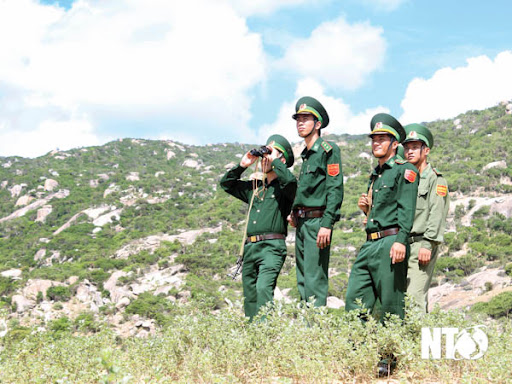 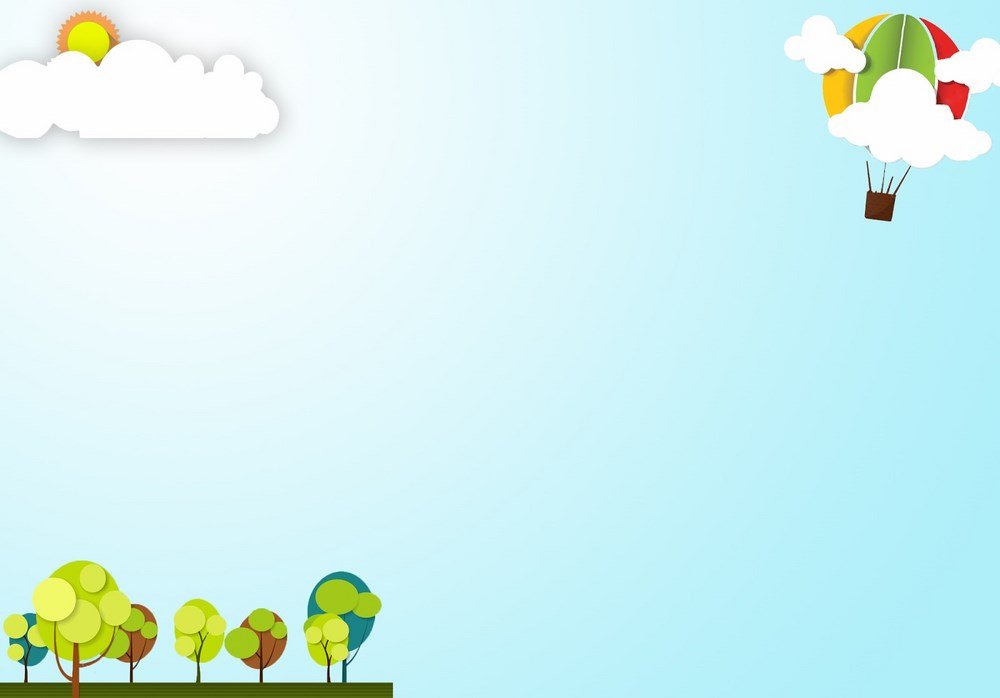 hình ảnh công việc của các chú bộ đội biên phòng
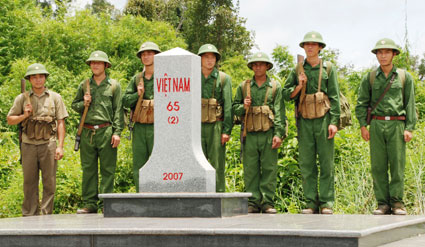 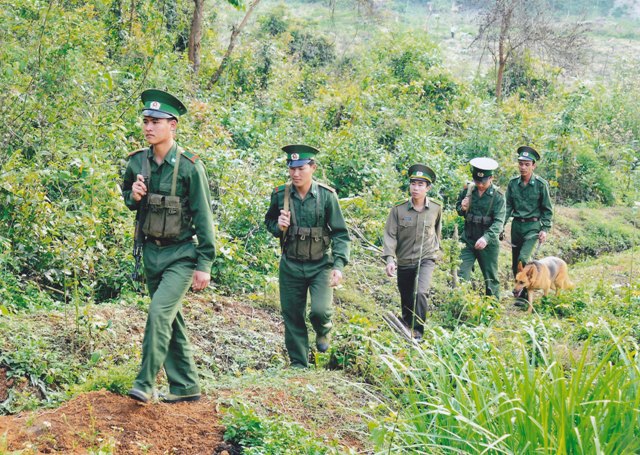 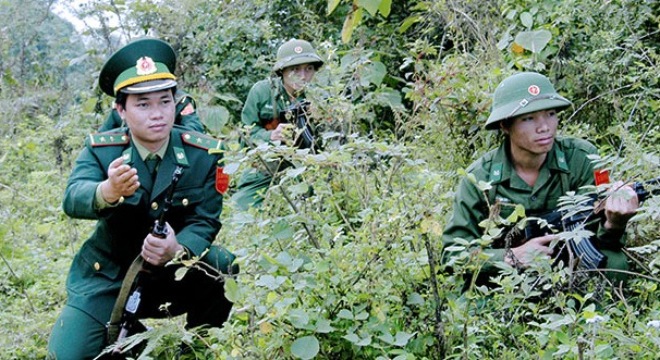 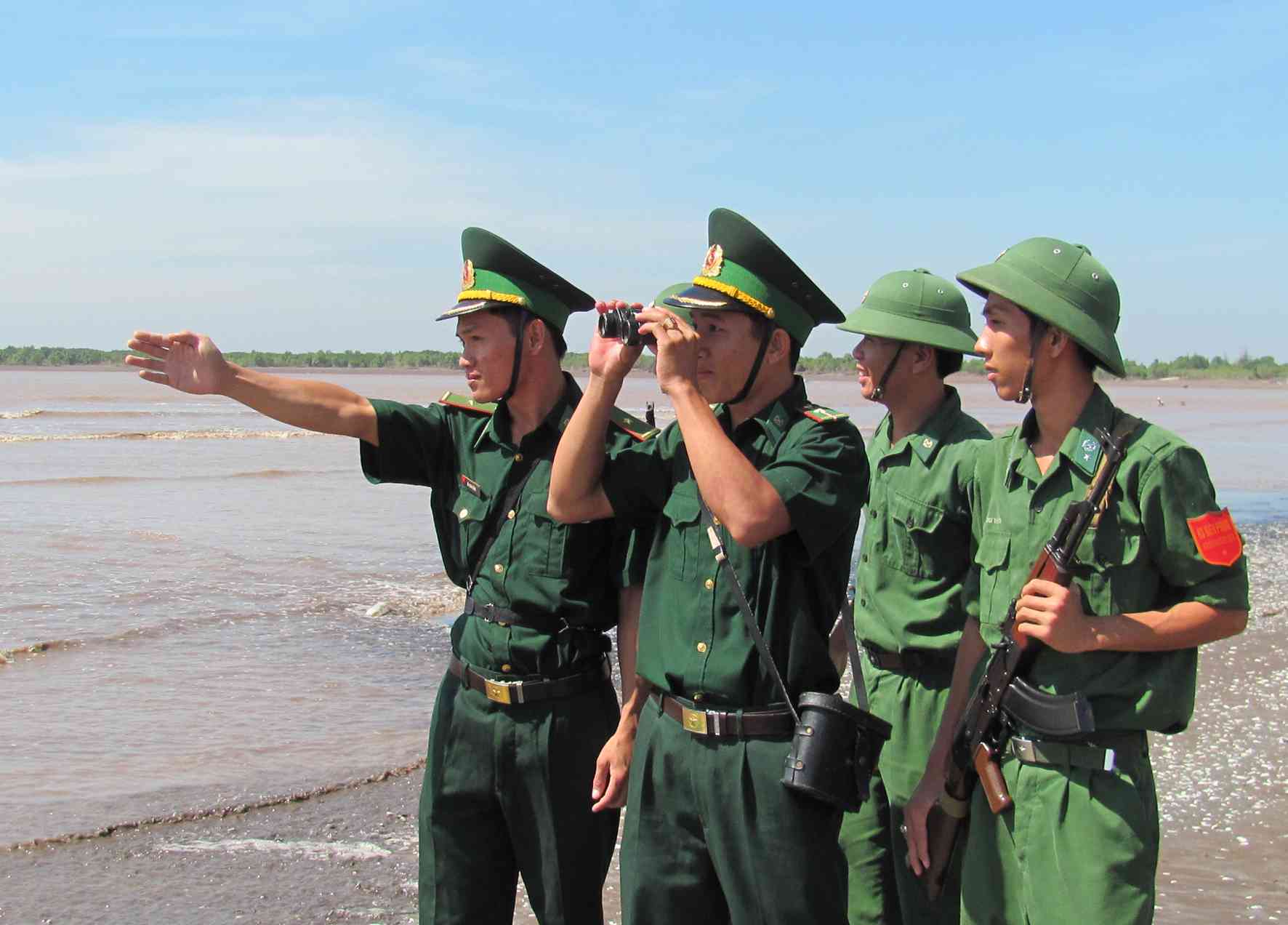 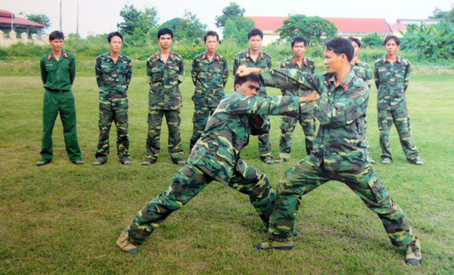 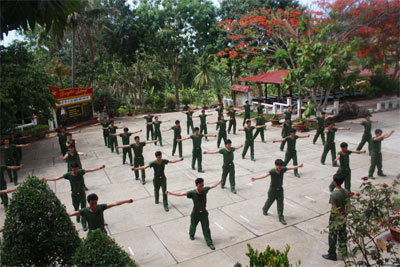 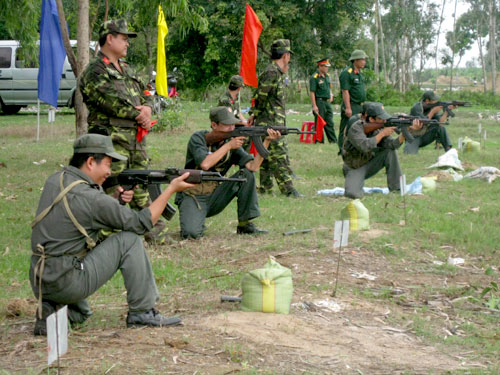 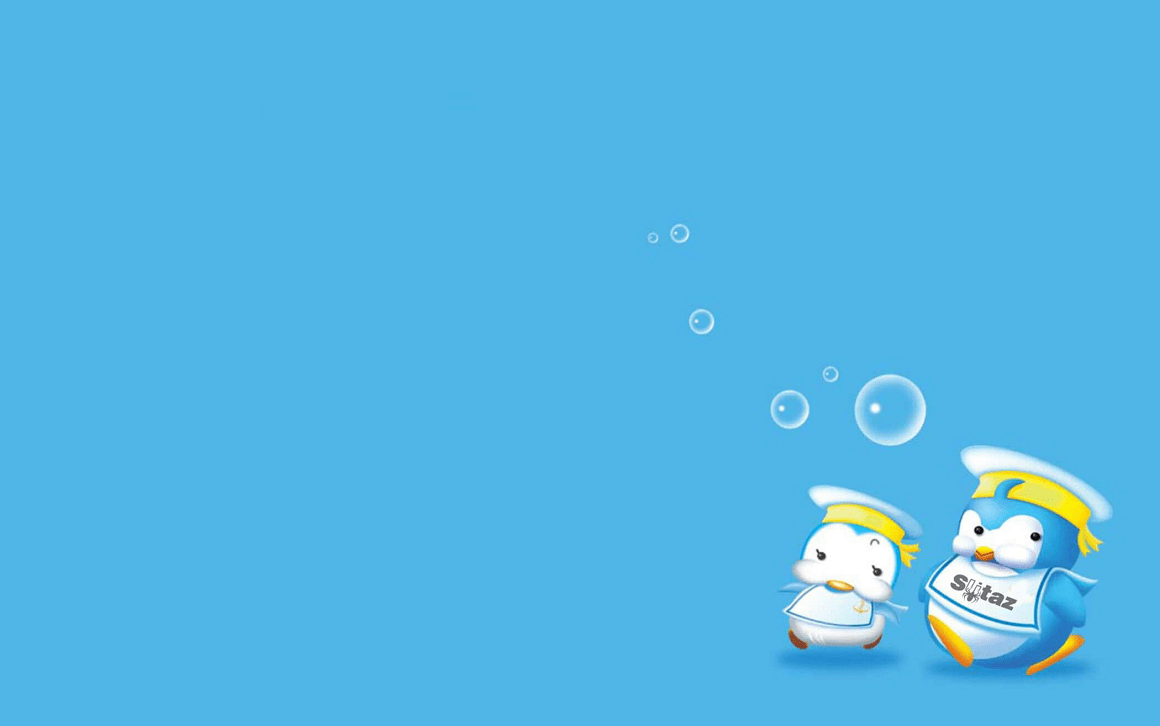 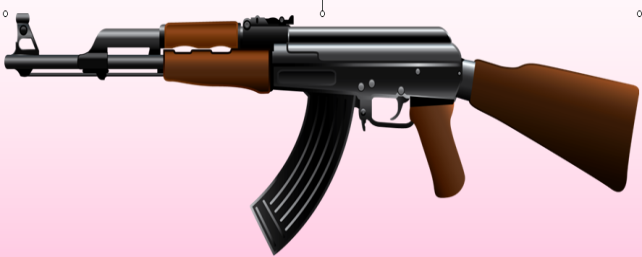 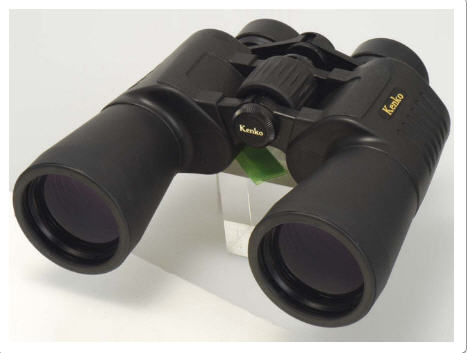 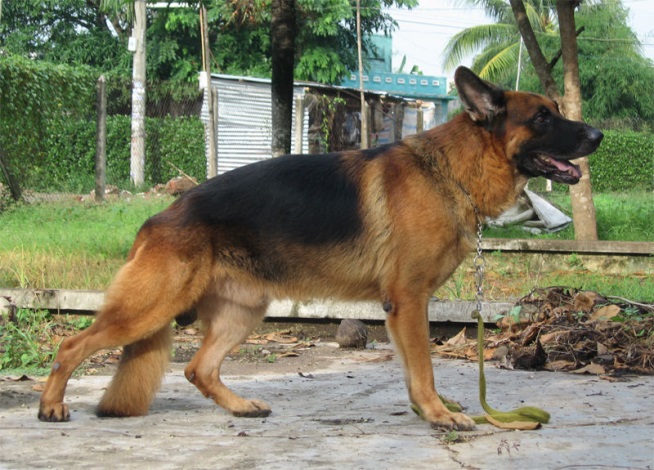 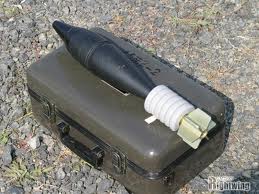 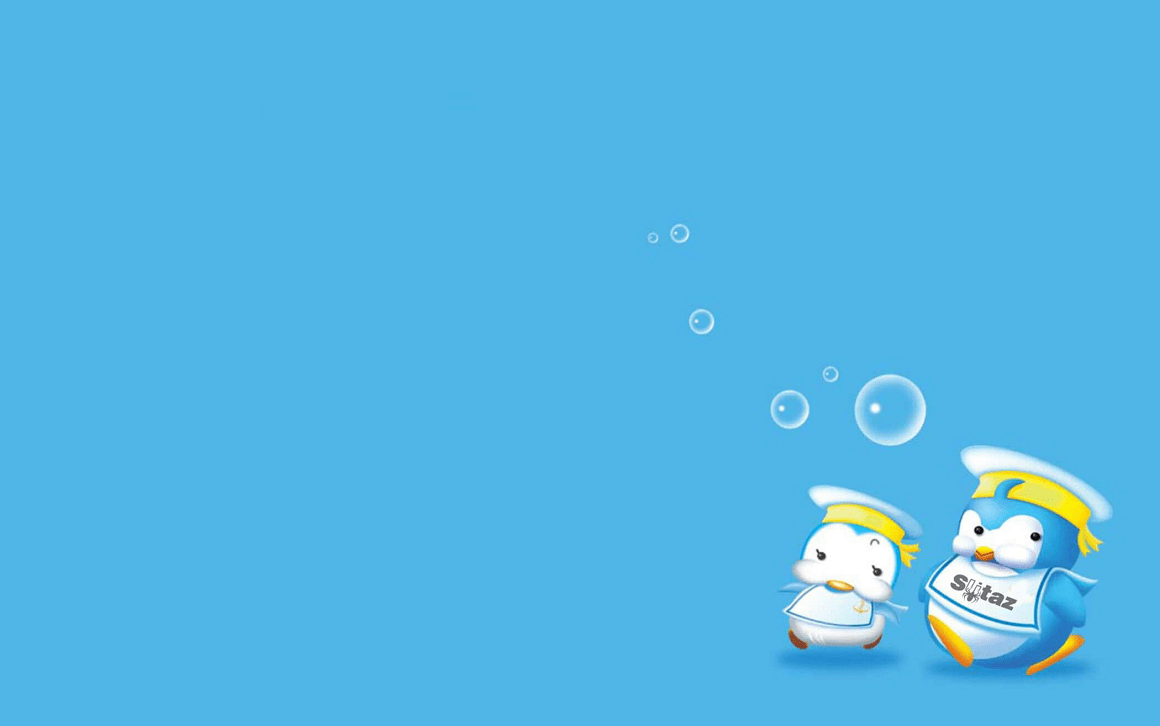 "Biển xanh bao la
 Xa ngoài hải đảo
 Thấp thoáng màu áo 
  Cháu hằng mến yêu." 
(Là chú bộ đội gì?)
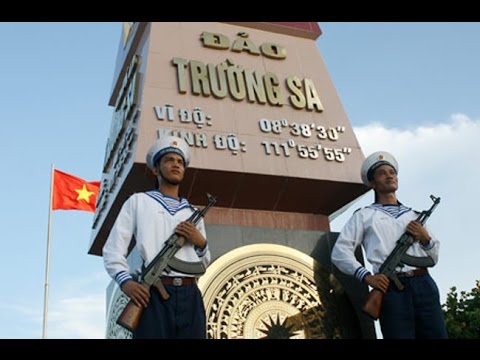 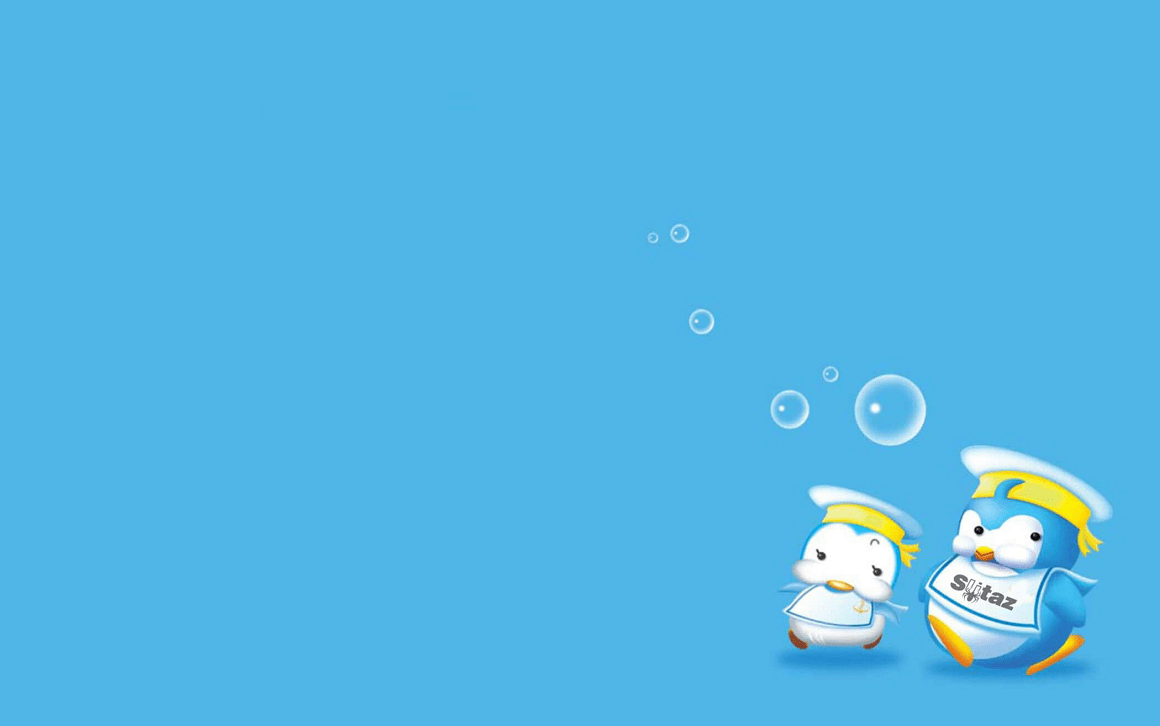 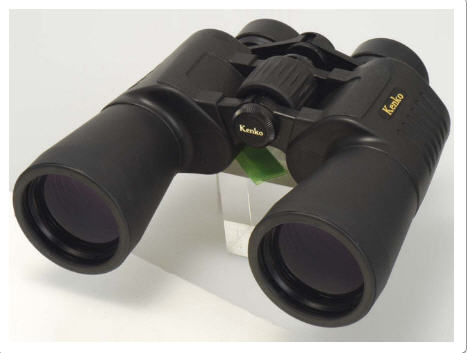 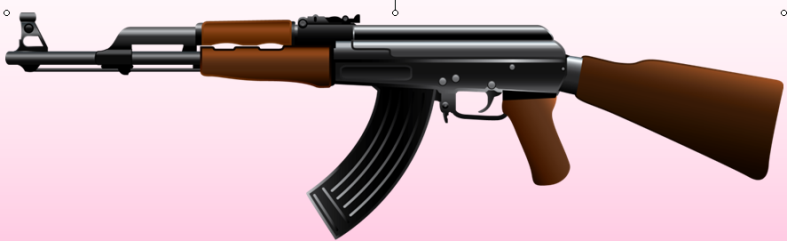 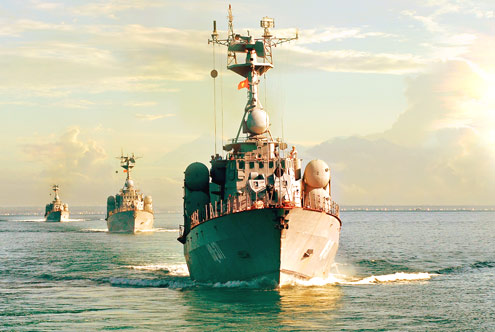 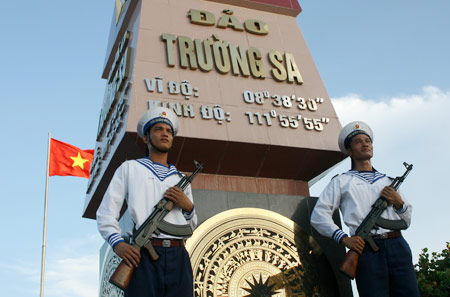 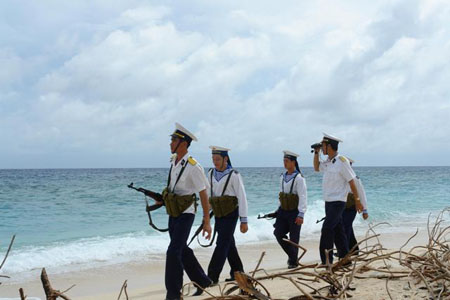 Hình ảnh công việc của bộ đội hải quân
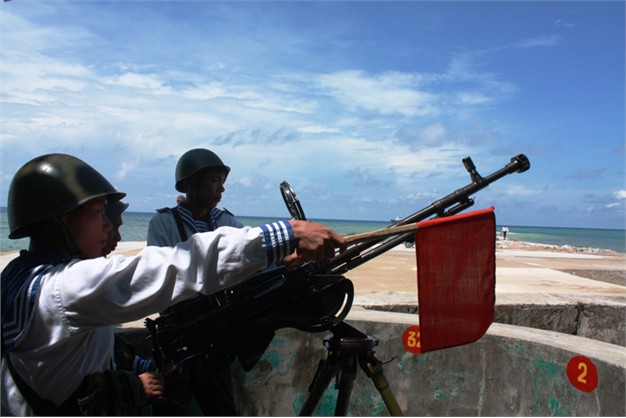 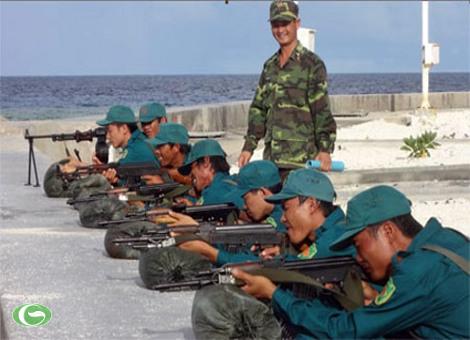 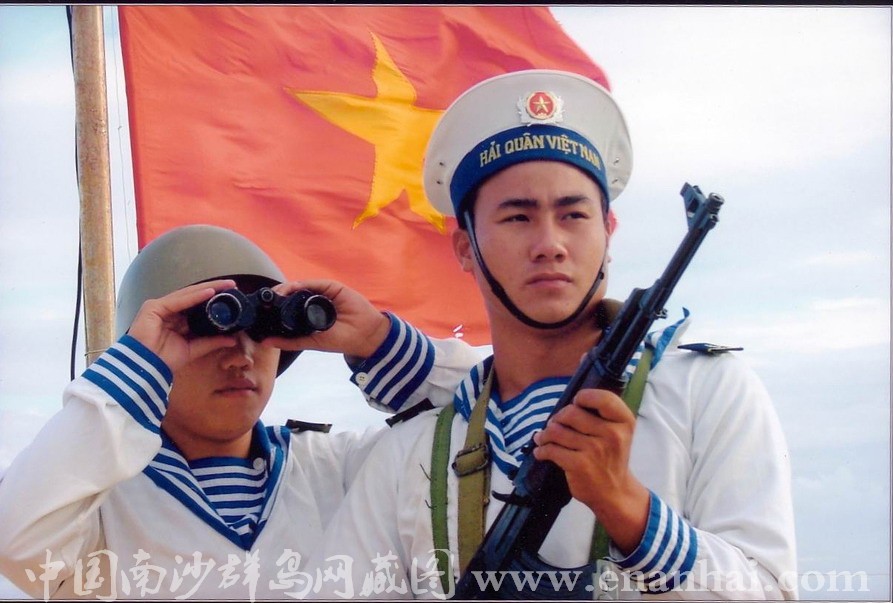 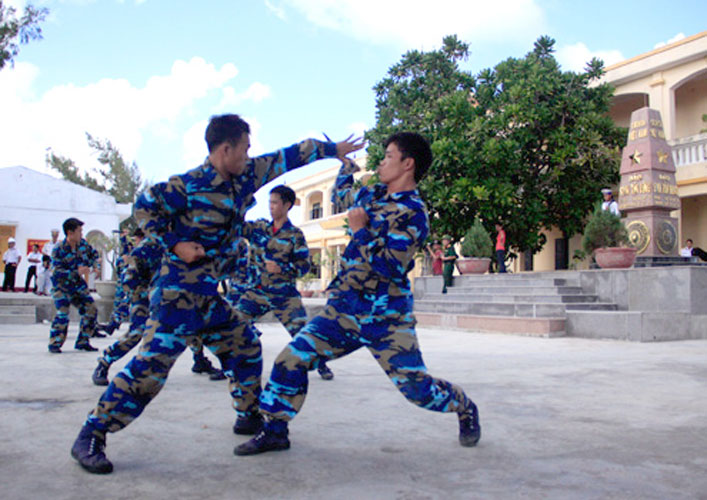 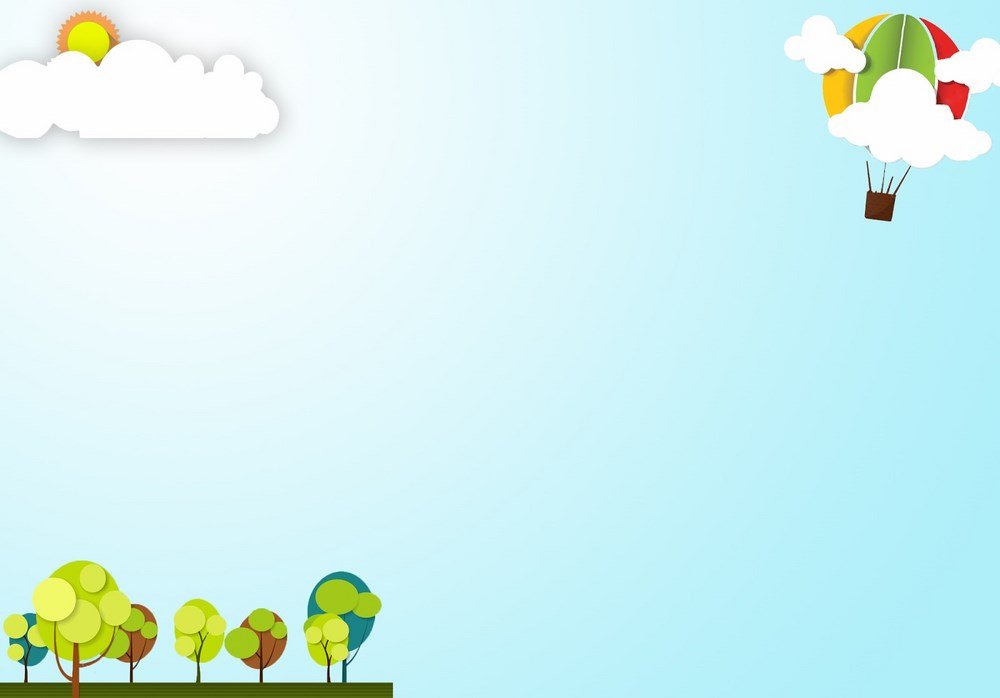 "Chú bay trên cao
  Canh giữ bầu trời
  Chú bộ đội ơi!
  Cháu yêu chú lắm’’
(Đoạn thơ nói về chú bộ đội nào?)
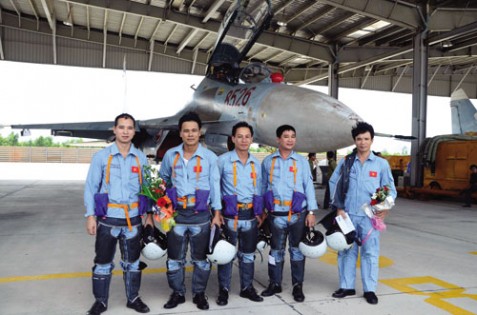 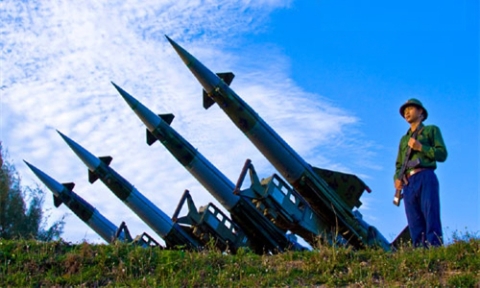 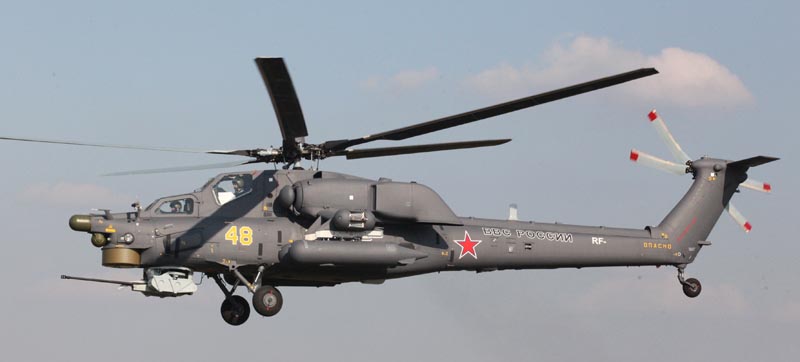 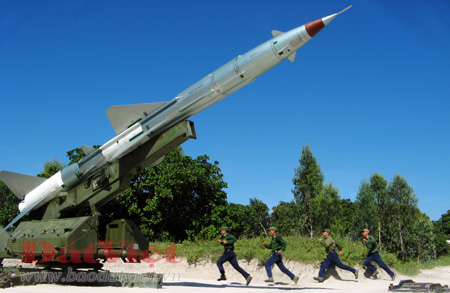 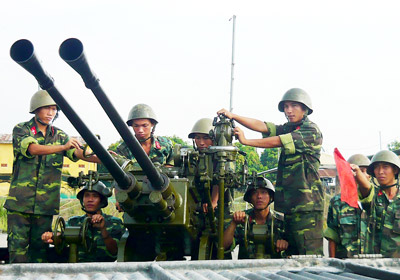 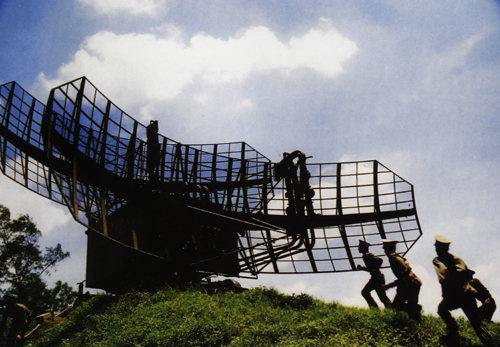 Hoạt động cùng chiến sĩ
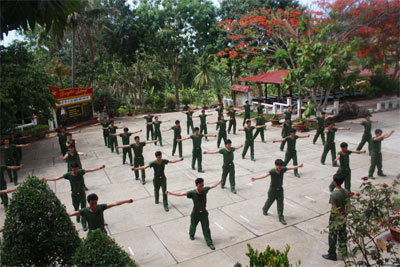 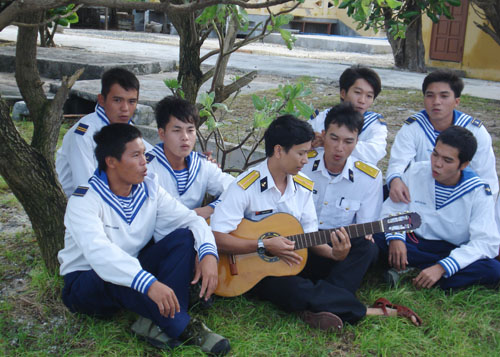 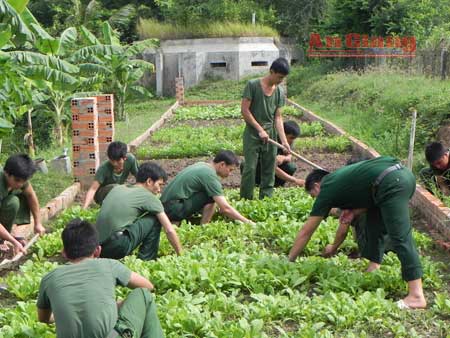 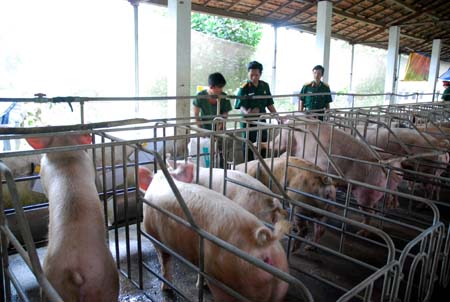 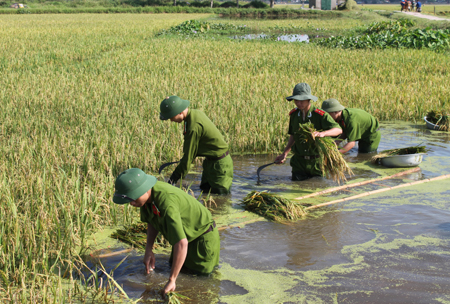 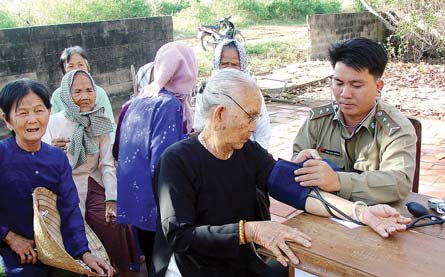 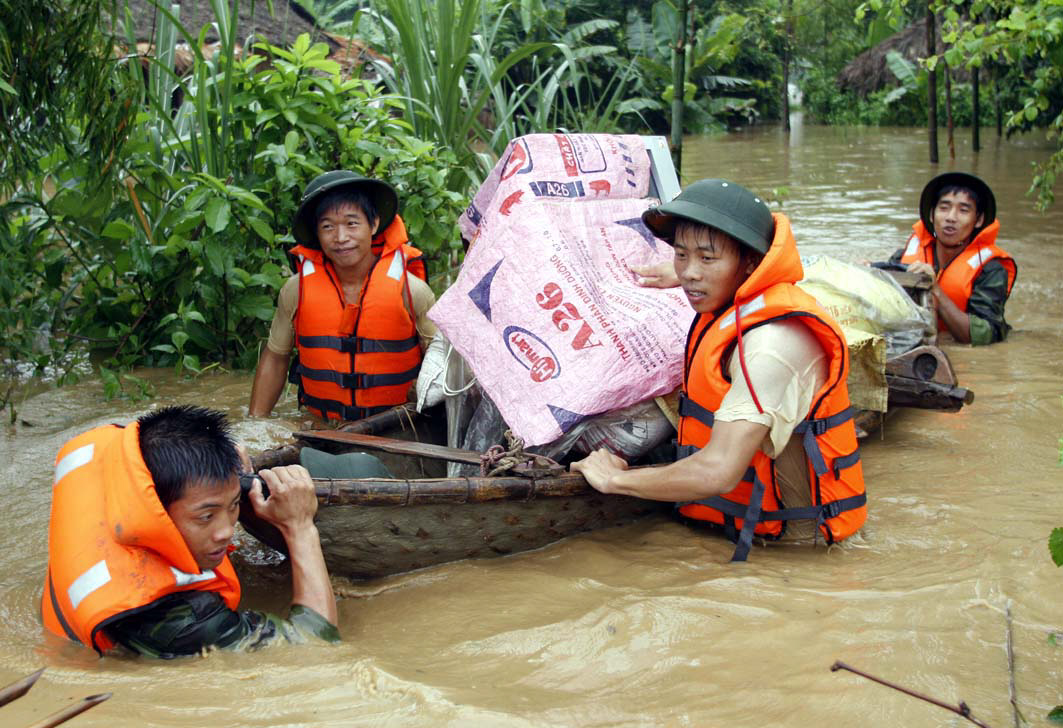 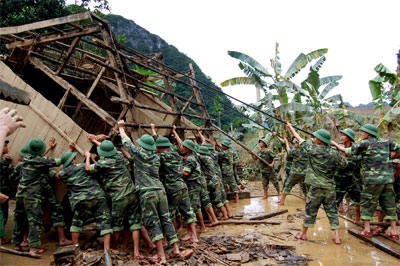 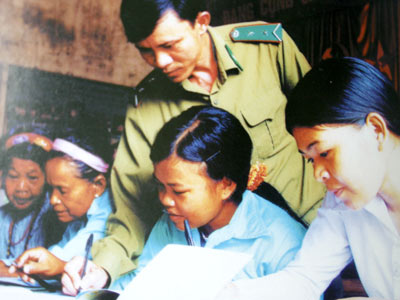 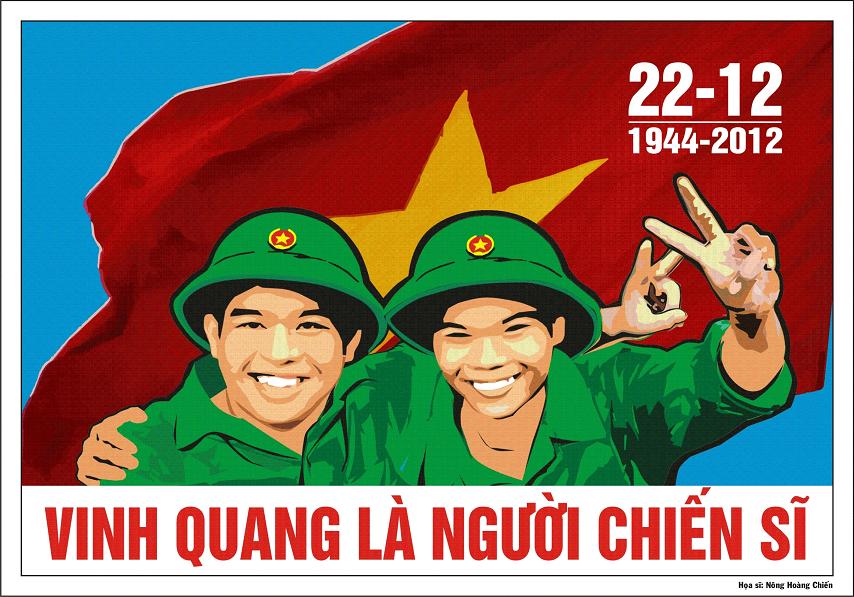 Thử tài chiến sĩ : (So sánh)
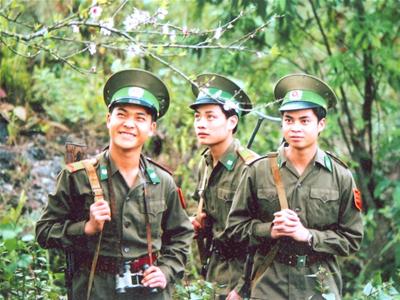 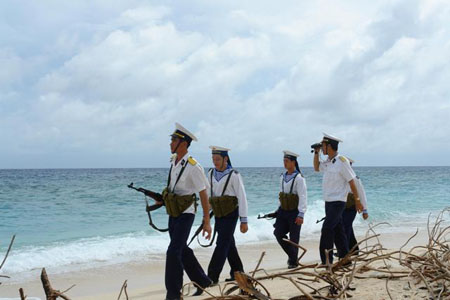 Vui cùng chiến sĩ
Hát một bài hát 
về chú bộ đội
Đi đều bước
Luyện tập
Đọc một bài thơ
về chú bộ đội
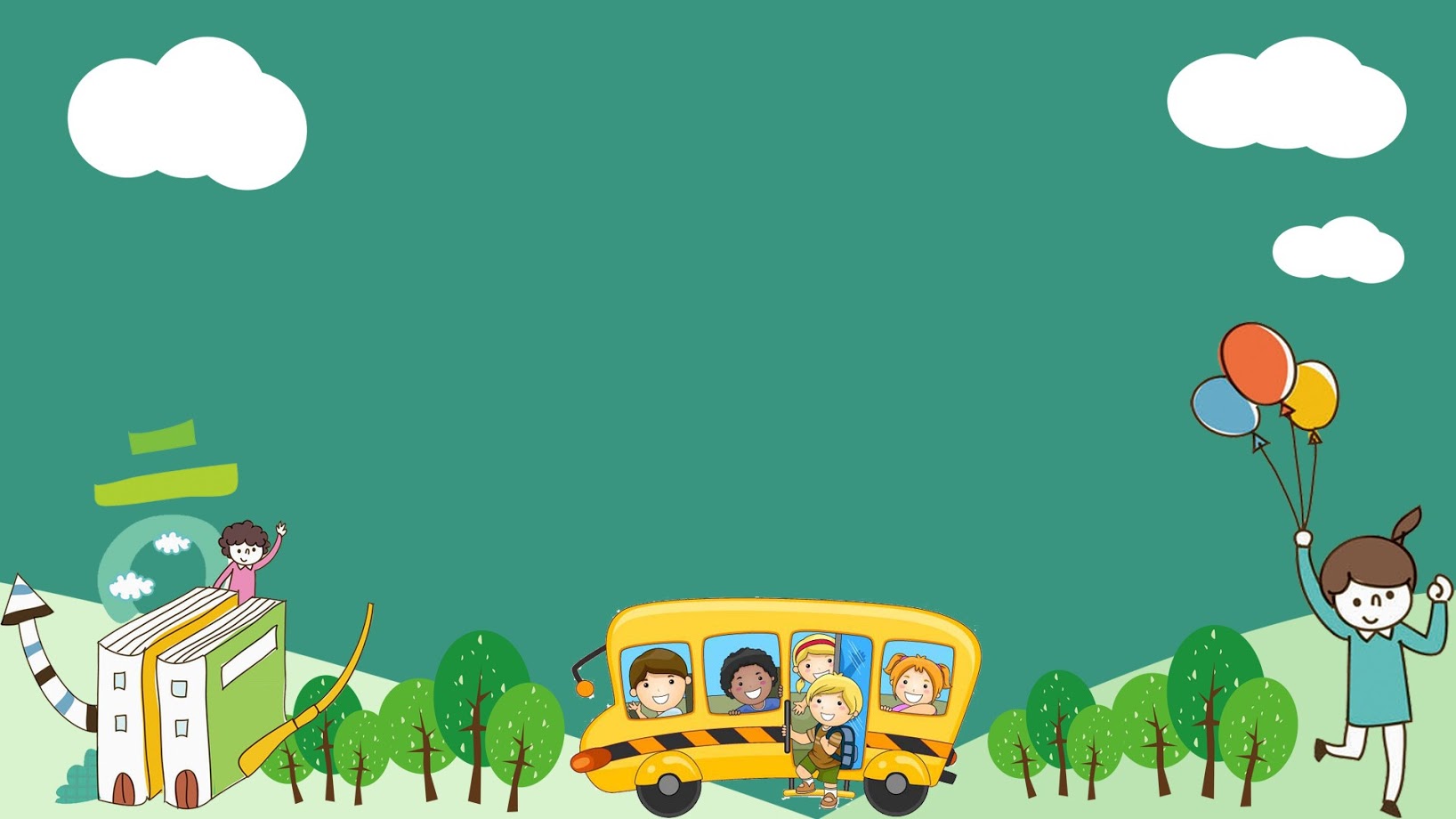 Cảm ơn các con đã tham 
gia tiết học cùng cô
Chào tạm biệt các con